รายวิชา วิทยาศาสตร์  
รหัสวิชา ว21101  
ชั้นมัธยมศึกษาปีที่ 1  
หน่วยที่ 2  เรื่อง  สารบริสุทธิ์
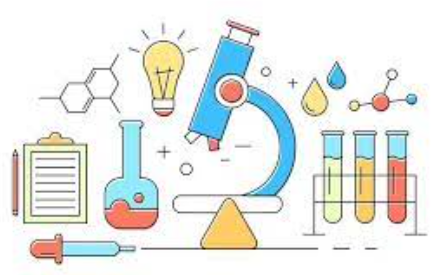 ผู้สอน  ครูรัชนี  เปาะศิริ
สารบริสุทธิ์จุดเดือดและจุดหลอมเหลว
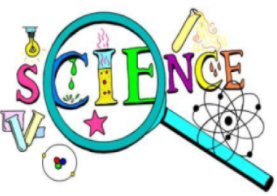 ผู้สอน  ครูรัชนี  เปาะศิริ
จุดประสงค์การเรียนรู้
1. อธิบายและเปรียบเทียบ จุดเดือด จุดหลอมเหลวของสารบริสุทธิ์ และสารผสม
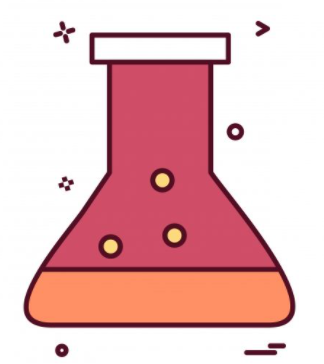 ผู้สอน  ครูรัชนี  เปาะศิริ
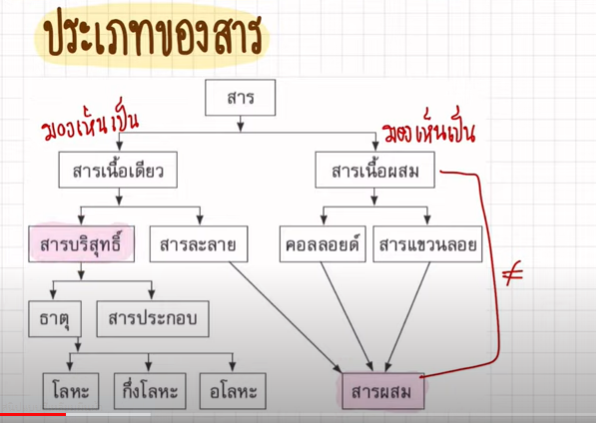 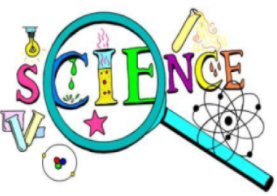 จุดหลอมเหลว
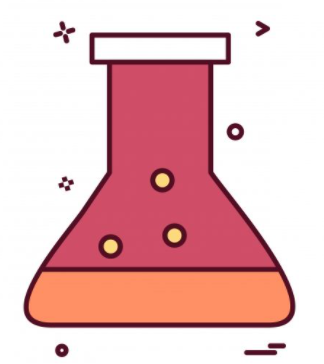 ผู้สอน  ครูรัชนี  เปาะศิริ
การหลอมเหลวเกิดขึ้นเมื่อสารเปลี่ยน
สถานะจากของแข็งเป็นของเหลว  ใช่หรือไม่
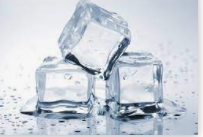 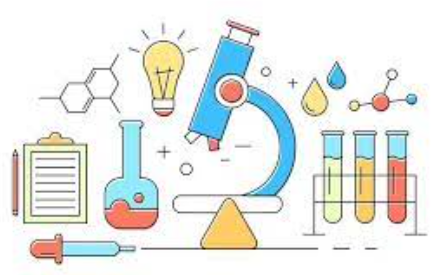 ผู้สอน  ครูรัชนี  เปาะศิริ
กิจกรรมที่ 2.2 จุดหลอมเหลวของสารบริสุทธิ์และสารผสมเป็นอย่างไร
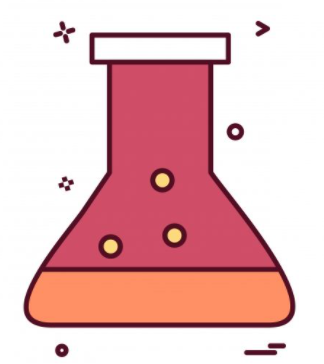 ผู้สอน  ครูรัชนี  เปาะศิริ
ผลการทดลอง
ช่วงการหลอมเหลว
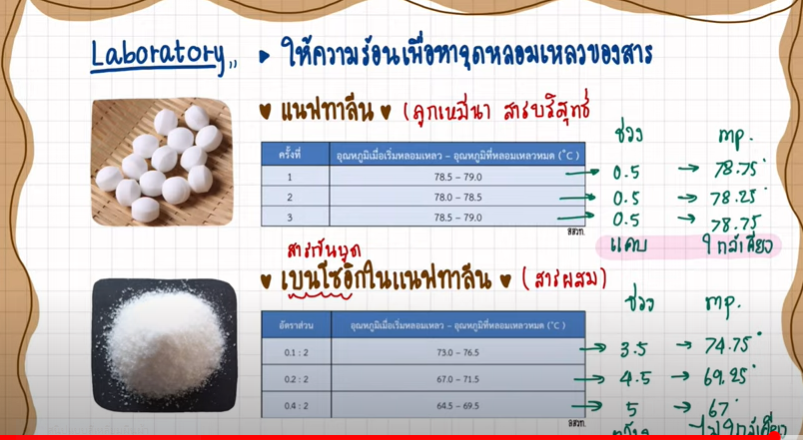 จุดหลอมเหลว
เคล็ดลับ
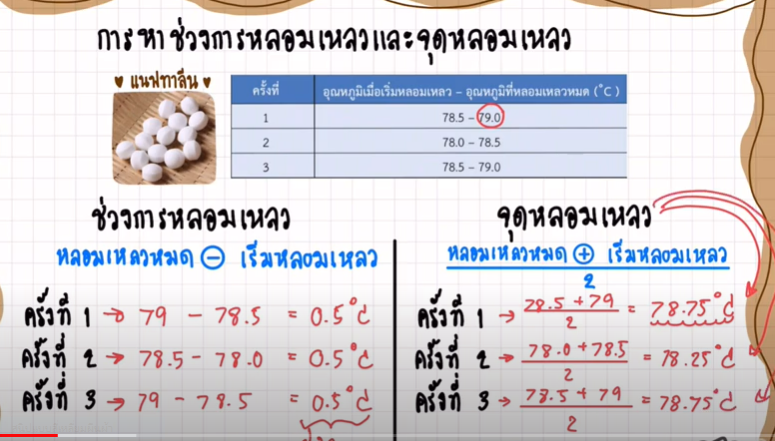 ตัวเลข
กิจกรรมที่ 2.1  เรื่องจุดเดือดของสารบริสุทธิ์และสารผสมเป็นอย่างไร
จุดประสงค์  วิเคราะห์ข้อมูลสารสนเทศเพื่อเปรียบเทียบช่วงอุณหภูมิที่หลอมเหลวและจุดหลอมเหลวของแนฟทาลีนและกรดเบนโซอิกในแนฟทาลีน
ผู้สอน  ครูรัชนี  เปาะศิริ
สรุปผลการทดลอง
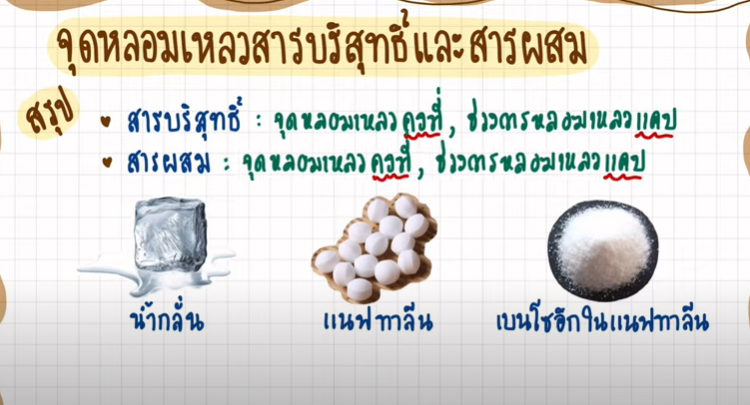 สรุปผลการทดลอง
จุดหลอมเหลวของแนฟทาลีนทั้ง 3 ครั้งมีค่าใกล้เคียงกัน แนฟทาลีนซึ่ง เป็นสารบริสุทธิ์ไม่ได้หลอมเหลวจนหมดที่อุณหภูมิเดียวกัน และมีช่วงอุณหภูมิที่หลอมเหลวค่อนข้างแคบ ส่วนกรดเบนโซอิก
ในแนฟทาลีนมีช่วงอุณหภูมิที่หลอมเหลวค่อนข้างกว้าง และจุดหลอมเหลวไม่คงที่ขึ้นอยู่กับอัตราส่วนของสารผสมนั้น ๆ
ผู้สอน  ครูรัชนี  เปาะศิริ
จุดหลอมเหลว(melting point) คือ อุณหภูมิที่ของแข็งเปลี่ยนสถานะเป็นของเหลว ซึ่งสารแต่ละชนิดมีจุดหลอมเหลวแตกต่างกันโดยสารบริสุทธิ์มีจุดหลอมเหลวคงที่ เนื่องจากประกอบด้วยสารเพียงอย่างเดียว จึงท􀄞ำให้ความร้อนที่ใช้เปลี่ยนสถานะจากของแข็งเป็นของเหลวมีค่าเท่ากัน สังเกตได้จากแนฟทาลีนที่เป็นสารบริสุทธิ์มีช่วงอุณหภูมิที่หลอมเหลวค่อนข้างแคบไม่หลอมเหลวหมดที่อุณหภูมิเดียวกันเนื่องจากโดยทั่วไปสารบริสุทธิ์มักอาจมีสิ่งเจือปนอยู่บ้าง
ผู้สอน  ครูรัชนี  เปาะศิริ
จึงทำให้อุณหภูมิที่สารเริ่มหลอมเหลวและอุณหภูมิที่สารหลอมเหลวหมดไม่เป็นอุณหภูมิเดียวกัน ส่วนสารผสมมีจุดหลอมเหลวไม่คงที่ สังเกตได้จากจุดหลอมเหลวของกรดเบนโซอิกในแนฟทาลีนที่มีอัตราส่วนระหว่างกรดเบนโซอิกกับแนฟทาลีนแตกต่างกัน จะมี
จุดหลอมเหลวไม่เท่ากันและมีช่วงอุณหภูมิที่หลอมเหลวกว้าง เพราะแนฟทาลีนมีกรดเบนโซอิกเจือปนมาก
ผู้สอน  ครูรัชนี  เปาะศิริ